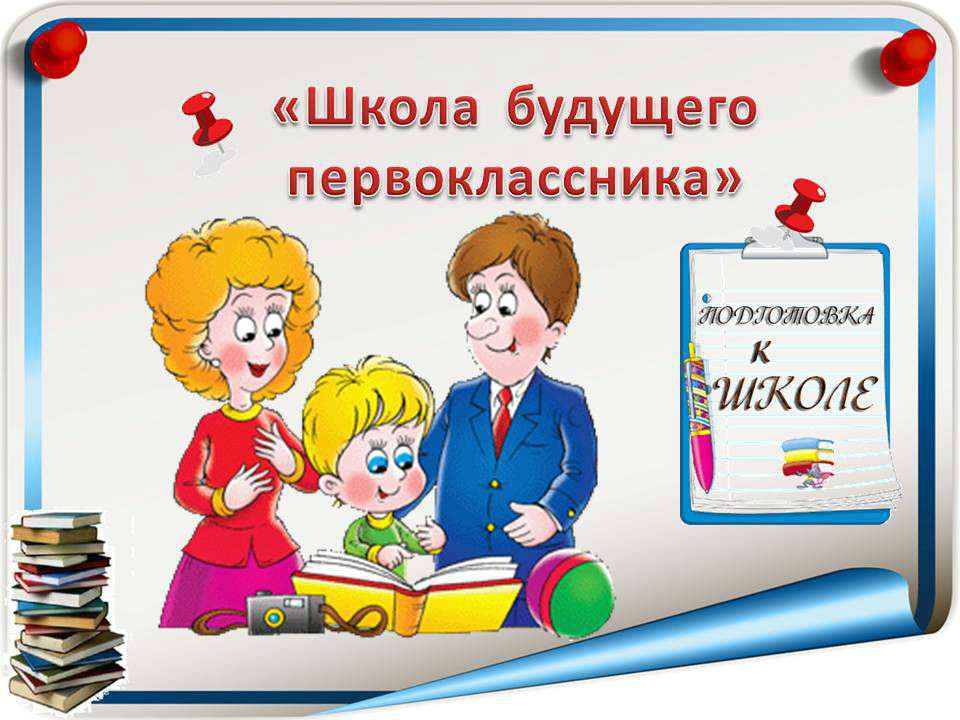 Частное общеобразовательное учреждение
 «Средняя общеобразовательная школа № 49 ОАО «РЖД»
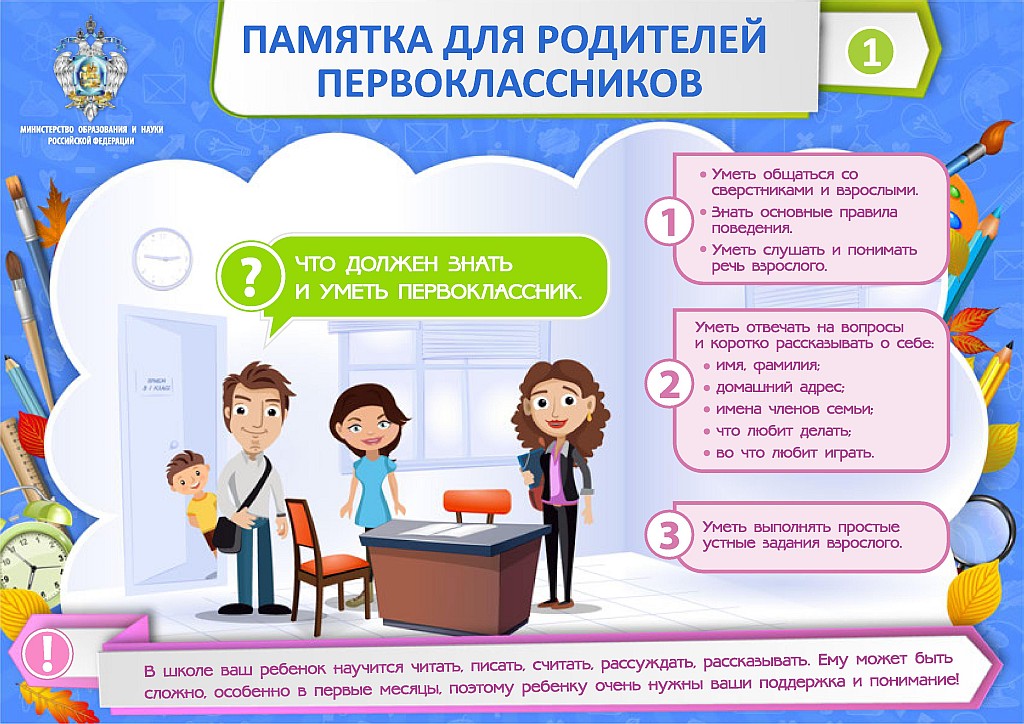 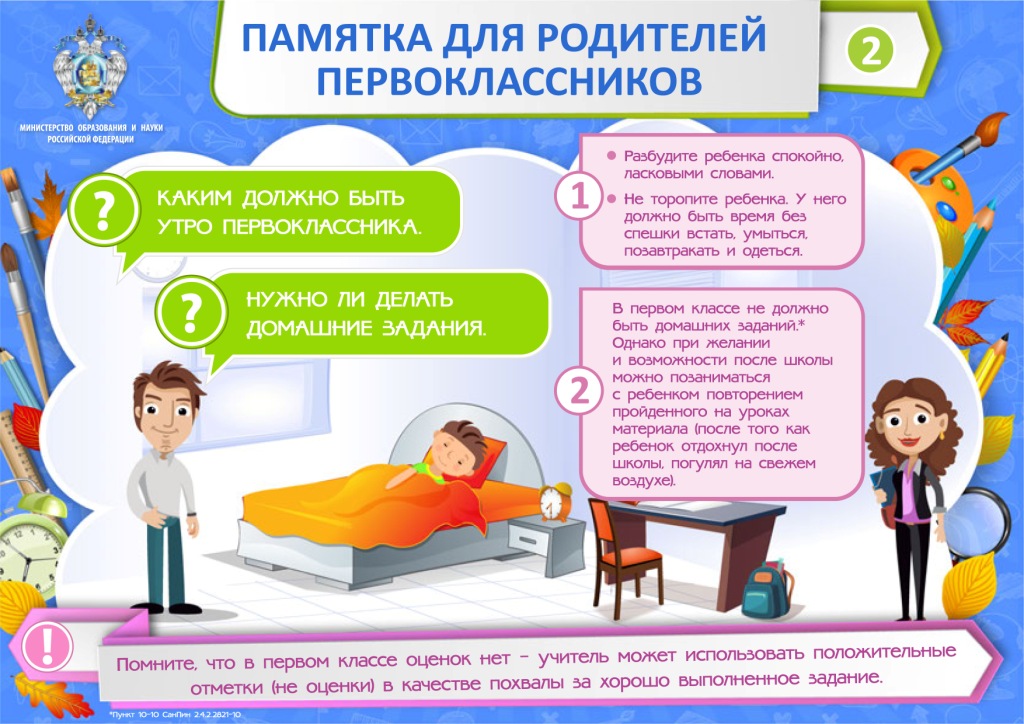 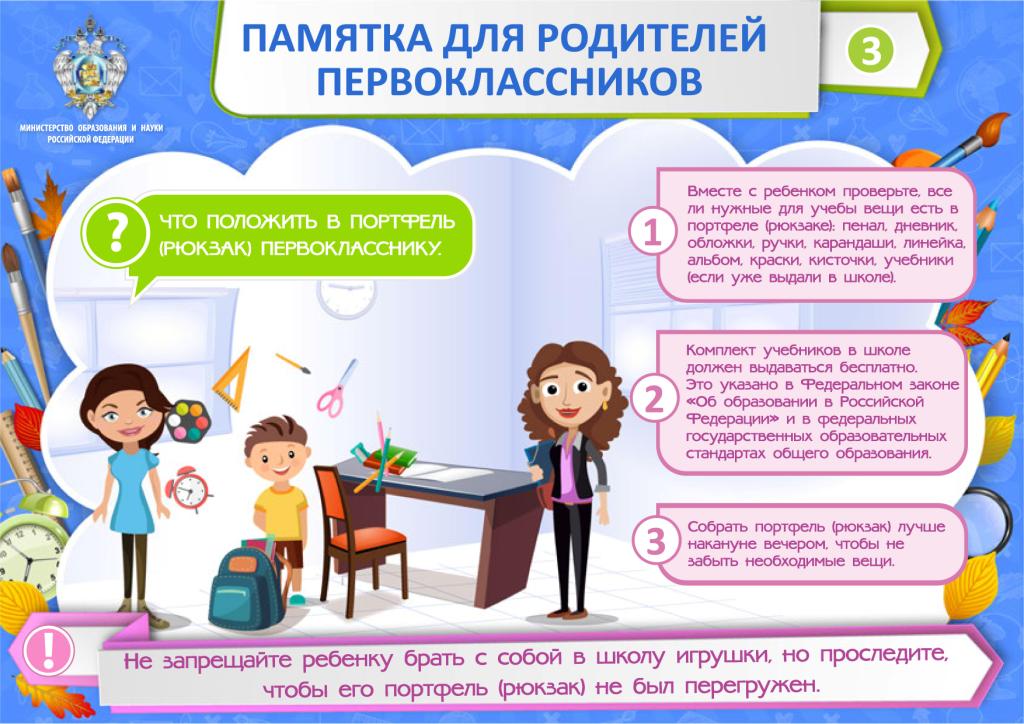 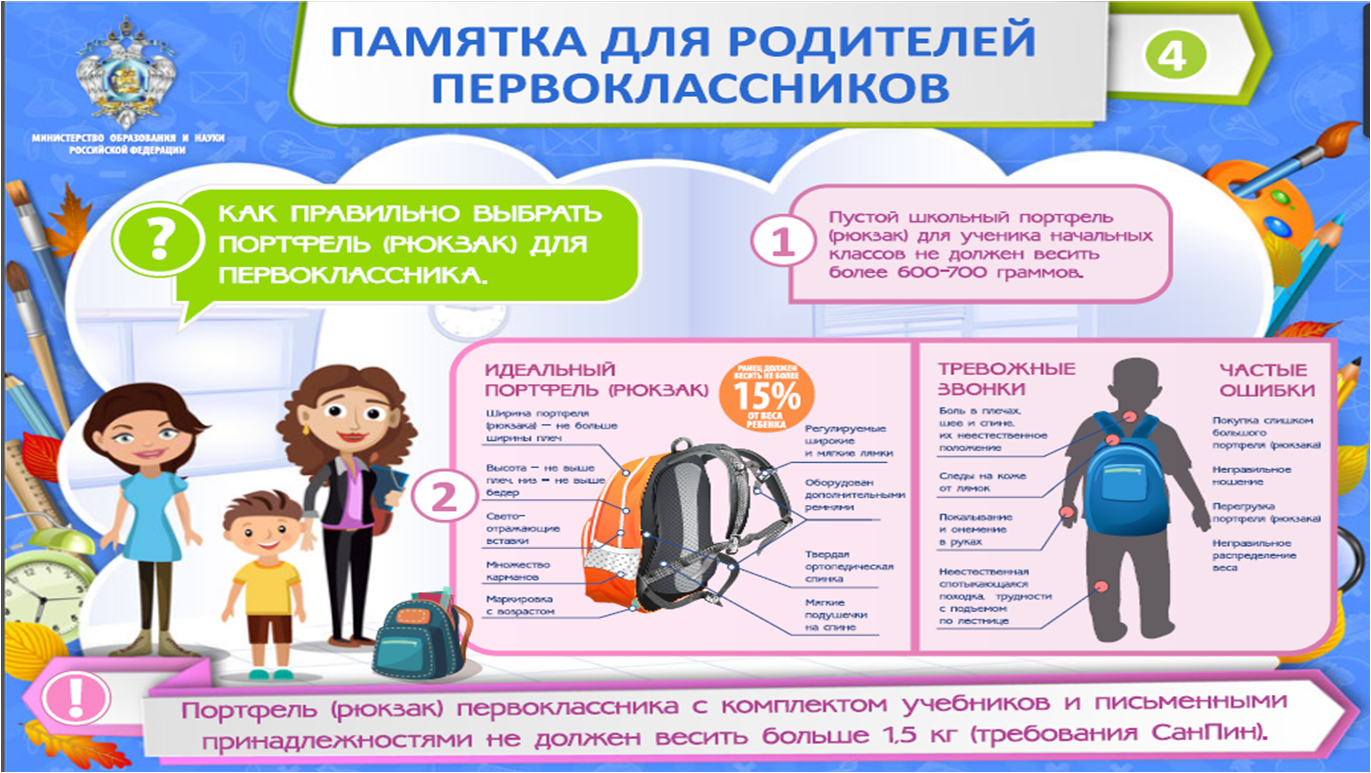 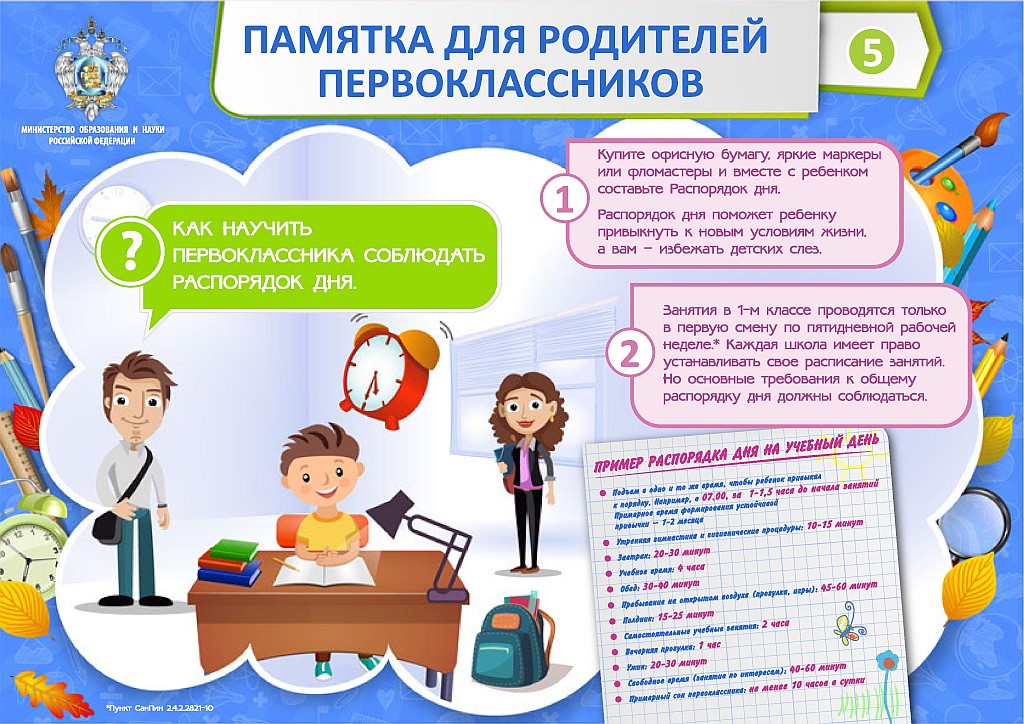 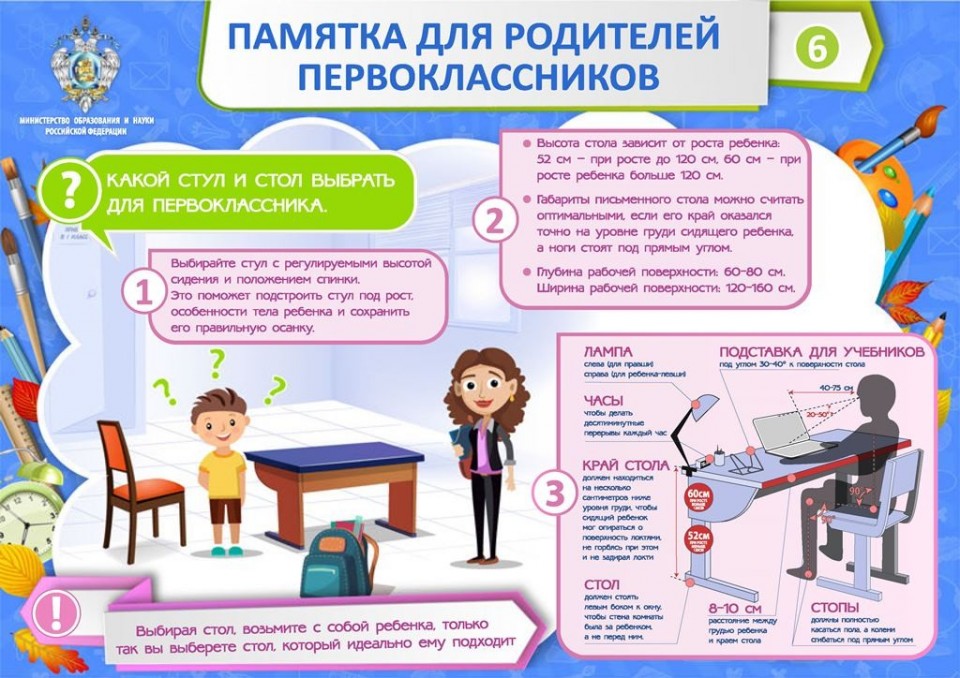 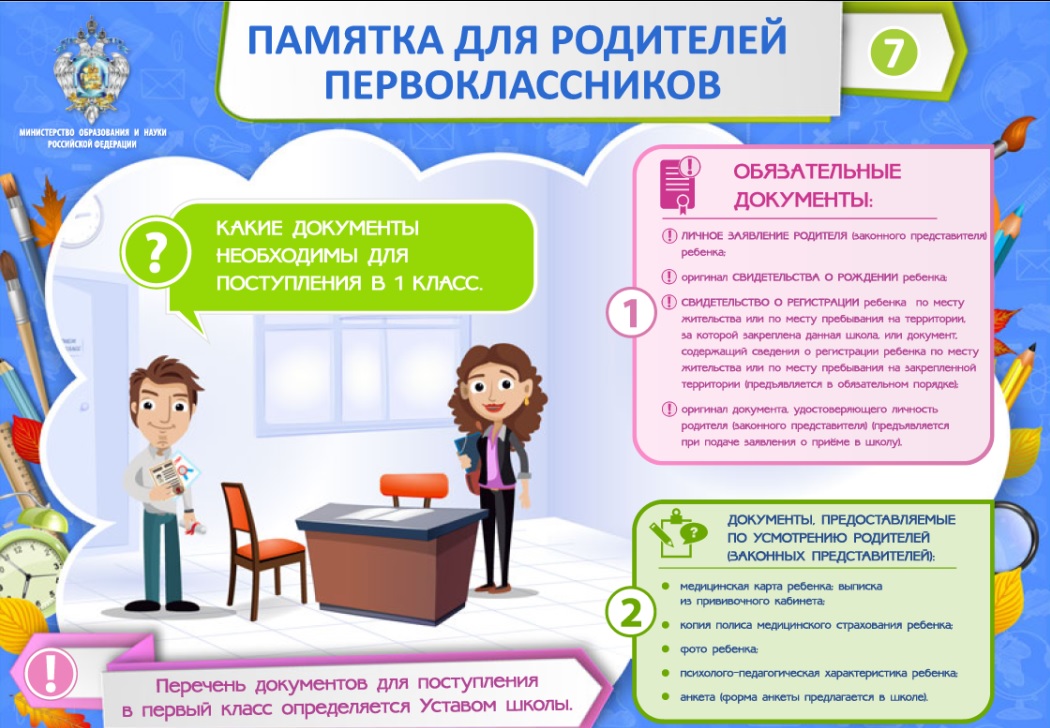 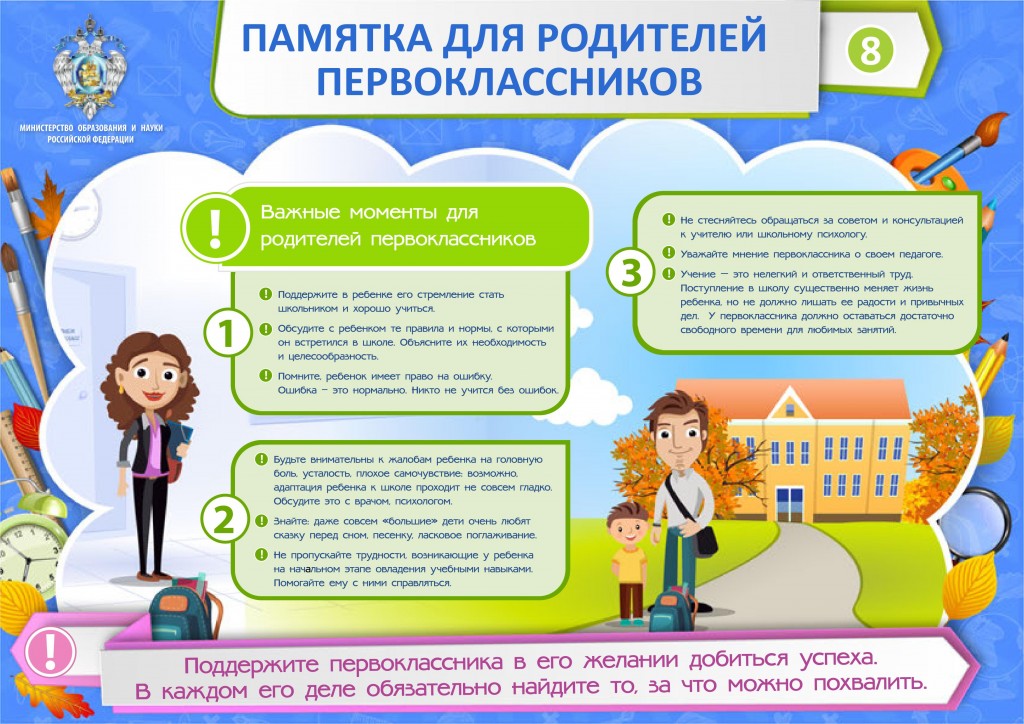 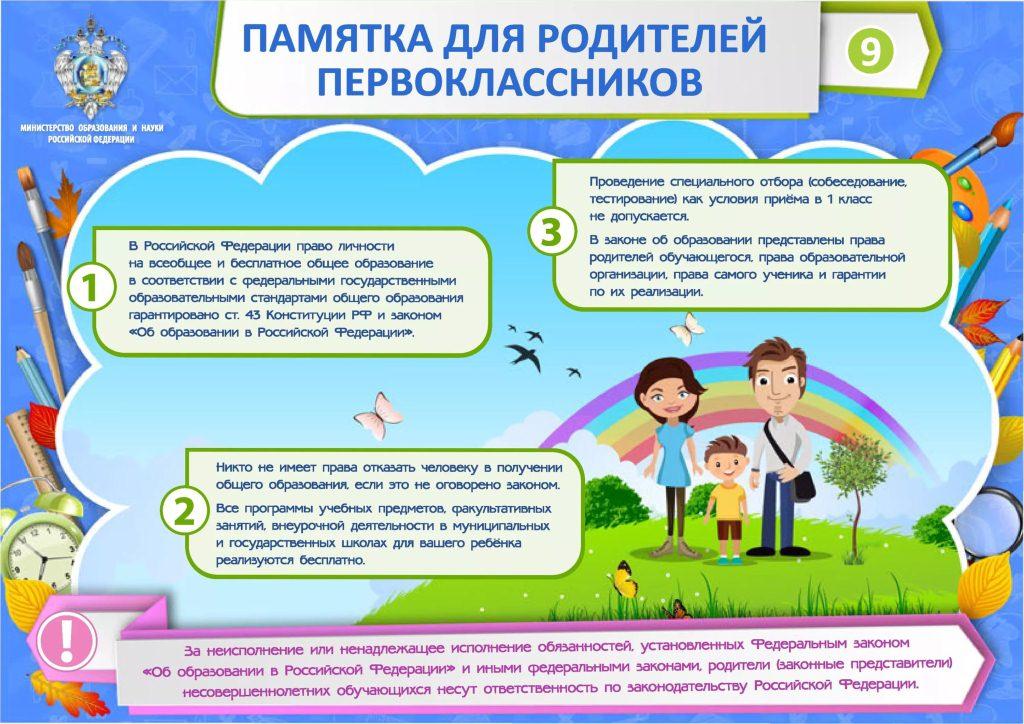 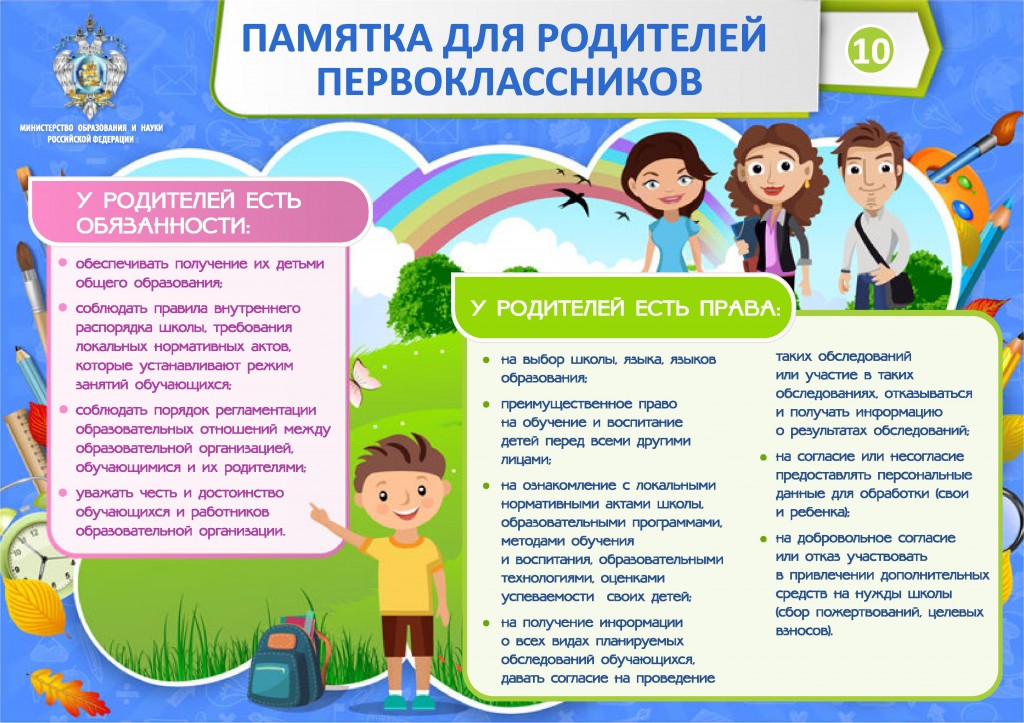